Welcome  everybody
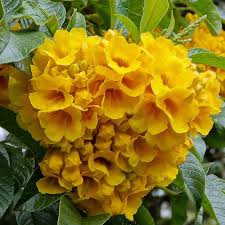 Teachers Familiarity
Bina Pani Roy 
Head teacher 
Hazipur Govt. Primary School 
Taragonj,  Rangpur.
Lesson Identity
Subject: English
Class : Three
Unit:29
Lesson Title : Where is it?
Part of the Lesson : 1-3( in, under , on…)
Time : 40 mins.
Date : 09/03/2020
Learning Outcomes
Students will be able to:
3.3.1*understand simple statements.
6.1.1*say what the speaker is doing.
8.1.3*write sentences.
Where is it?
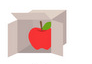 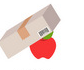 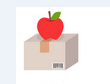 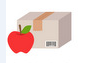 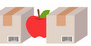 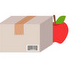 Where is it?
Teacher’s Activity
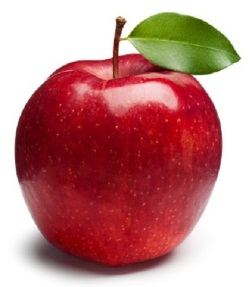 What is it ?
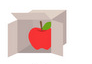 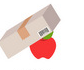 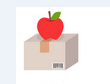 in
under
on
Where is it ?
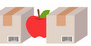 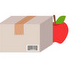 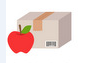 In front of
behind
between
Lets read
Open at page 58.
New words & Meaning
In =ভিতরে 
On =উপরে 
Under =নীচে 
In front of =সামনে 
Behind =পিছনে 
Between =মাঝখানে
Practice
Group A
Fill in the blank of the following sentence:
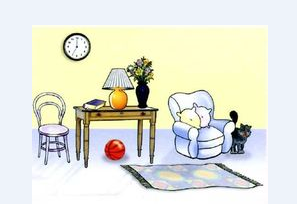 1.The lamp is…..the table.
2.The ball is……the table.
3.The carpet is…..the table.
4.The clock is…..the table.
5.The table is……the chair and the armchair.
Group B
Matching:
In 

In front of 

Between 

Under

Behind
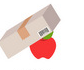 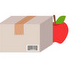 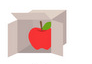 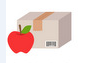 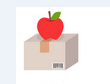 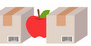 Silent reading
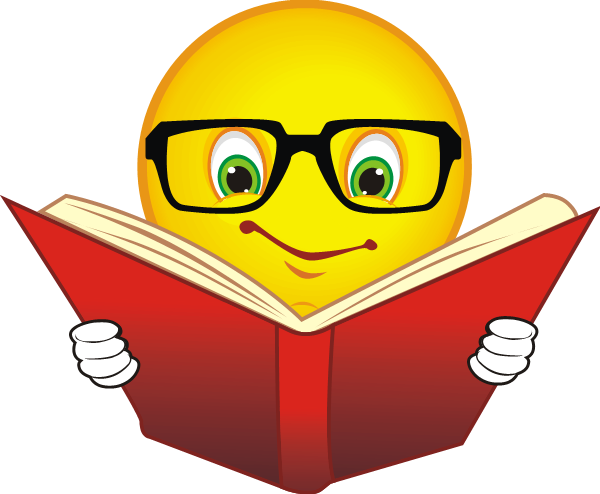 Task / Evaluation
Make sentence of the following words:
in , under, on ,in front of, between.
In : The fish is in the net.
Under : The ball is under the table.
On : The crow is on the wall.
In front of : The bag is in front of the door.
Between : B is between A and C.
Thank you
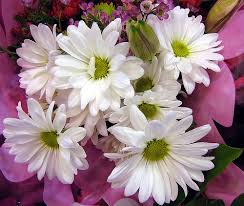